Дидактическая игра «Кто это?»
Составила воспитатель МБДОУ № 35
ВОРОБЬЕВА Ксения Михайловна
Хоть крепки мои копыта
И остры мои рога,
Я добра и не сердита,
Нравом вовсе не строга.
В поле я мычу: "Му-му!
Молочка налить кому?"
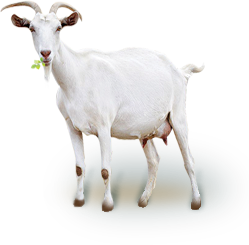 Мордочка усатая,Шубка полосатая,Часто умывается,А с водой не знается.
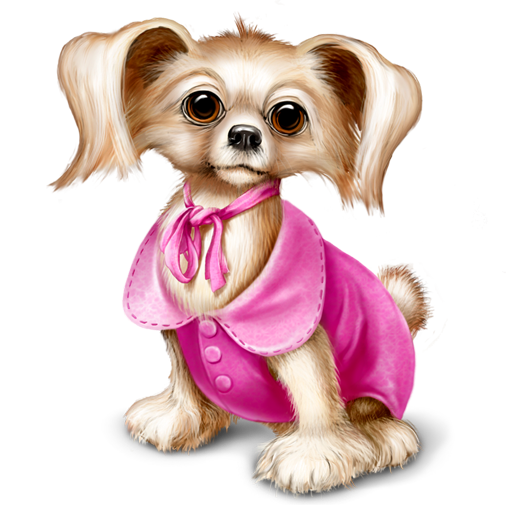 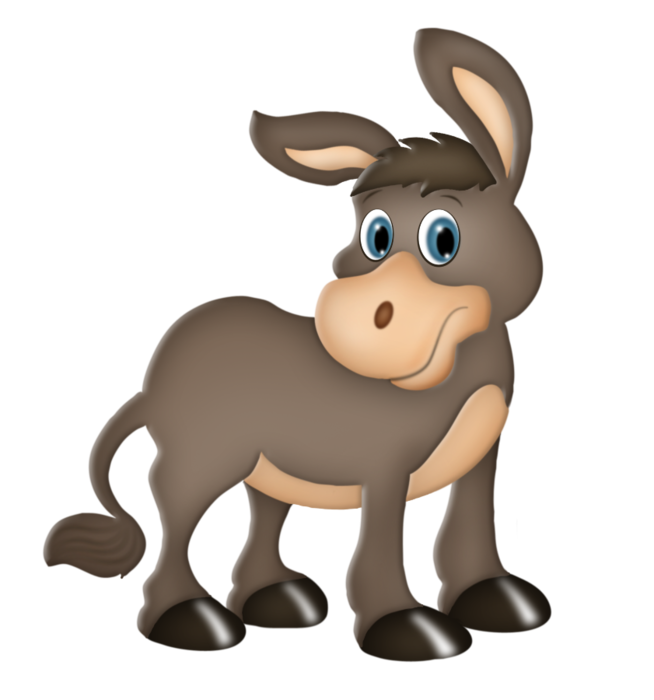 Четыре грязных копытца Залезли прямо в корытце.
Я обычная наседка,
Уточка - моя соседка.
Жаль, взлететь мне нелегко,
Куд-кудах, ко-ко-ко!
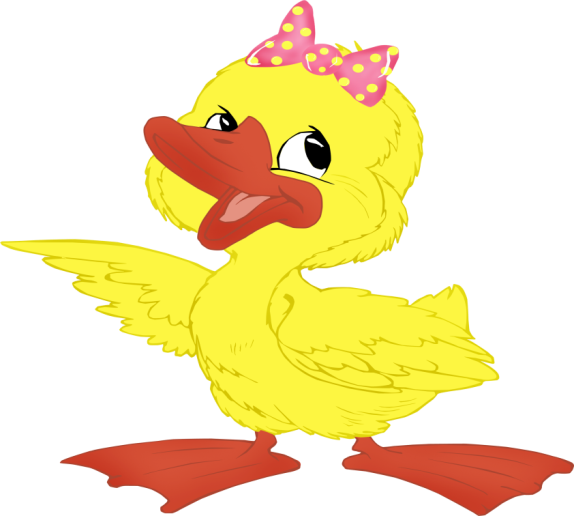 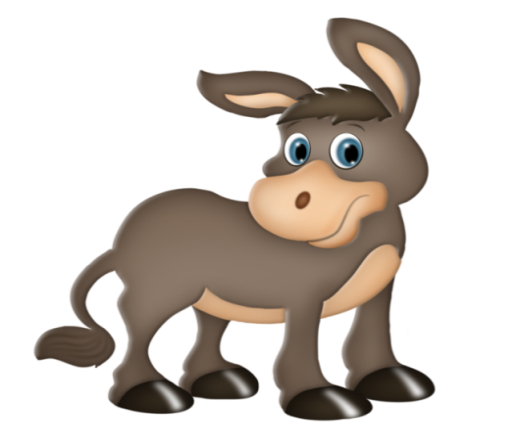 Чемпионка в быстром беге,
Я порой вожу телеги.
Дядя конюх мне принес
Воду, сено и овес.
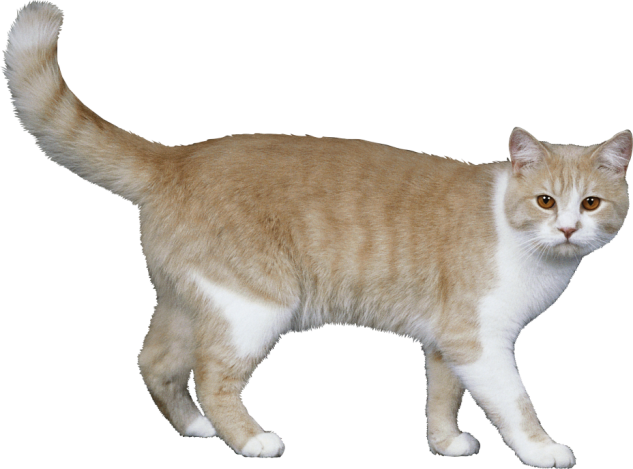 С хозяином дружит, Дом сторожит, Живет под крылечком, А хвост колечком.